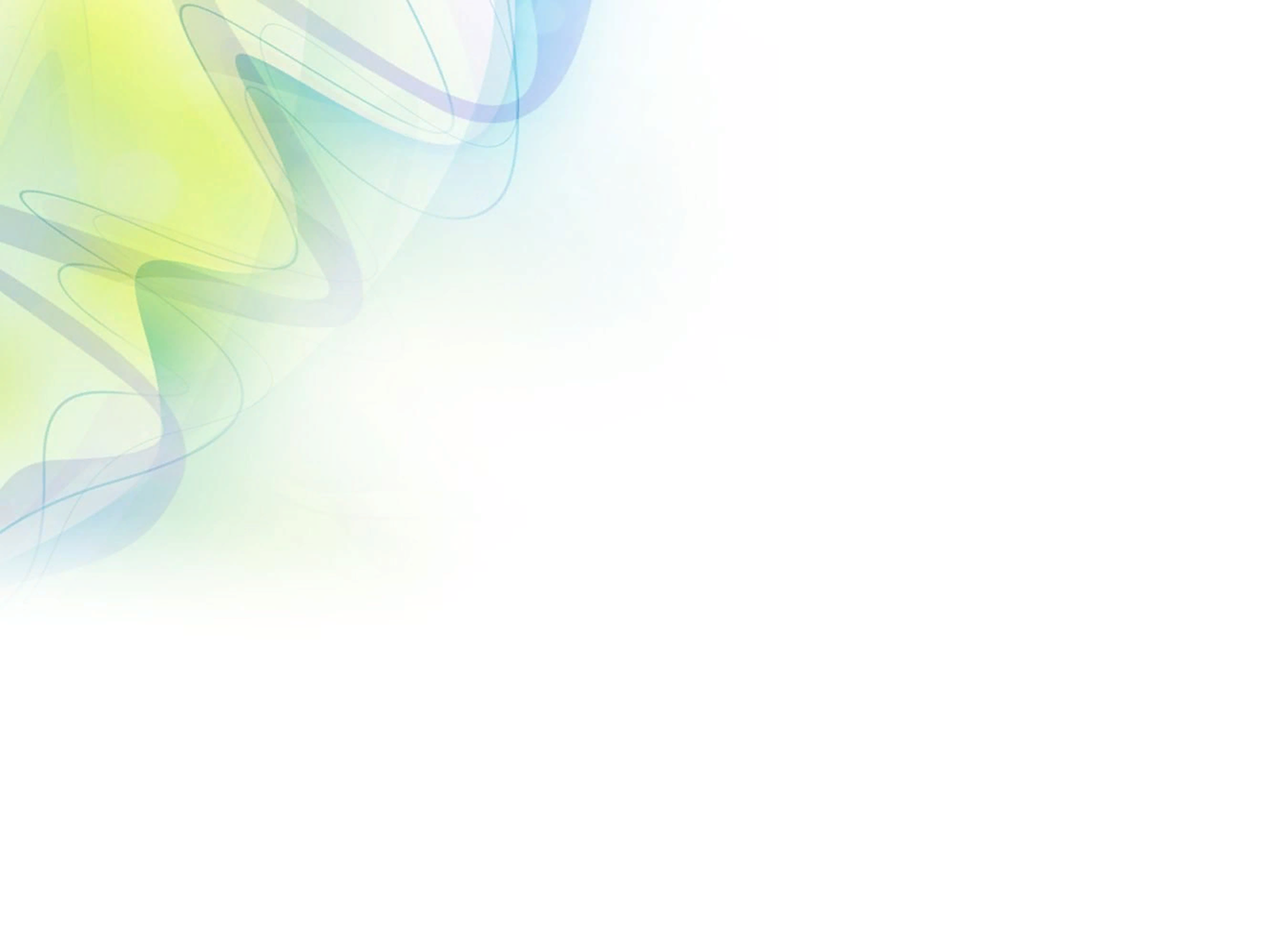 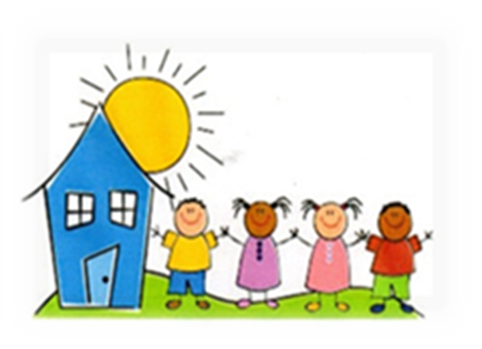 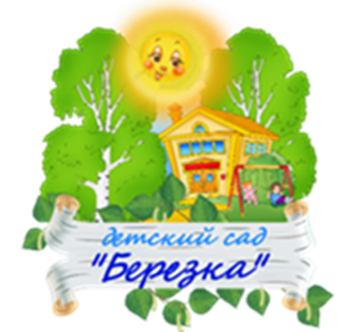 Қарағанды облысы білім басқармасының
Шахтинск қаласы білім бөлімінің
«Берёзка» бөбекжайы» коммуналдық
мемлекеттік қазыналық кәсіпорны
«Сырттай балабақша»
«Заочный детский сад»
КВЕСТ "ДЕНСАУЛЫҚ  ЖОЛДАРЫ"
КВЕСТ «ДОРОЖКИ ЗДОРОВЬЯ»
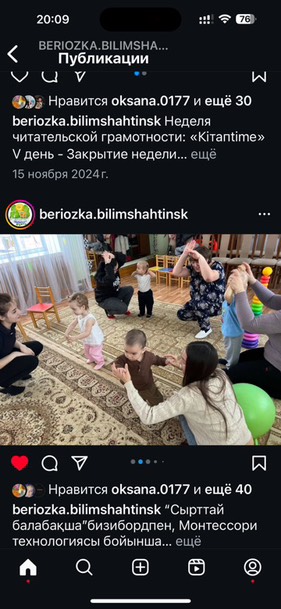 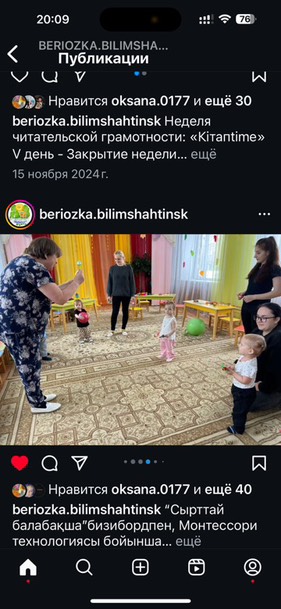 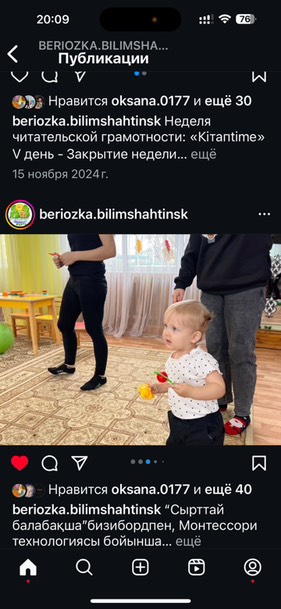